La vida te da sorpresas.
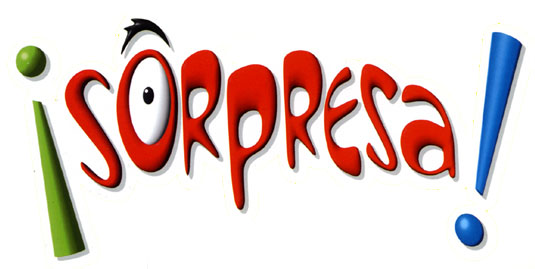 1
La vida te da sorpresas.
“Cuando digan: Paz y seguridad, entonces vendrá sobre ellos destrucción repentina, como los dolores a la mujer encinta, y no escaparán”. 1Tesalonicenses 5:3.
2
Cuando David regresó a Siclag, la ciudad donde estaban su familia y la familia de sus amigos, encontró que los amalecitas “…habían asolado a Siclag y le habían prendido fuego”. 1Samuel 30:1.
“Y se habían llevado cautivas a las mujeres y a todos los que estaban allí, desde el menor hasta el mayor…”. 
1 Samuel 30:2.
3
Después de consultar al Señor, David partió con sus hombres a recuperar a los retenidos.
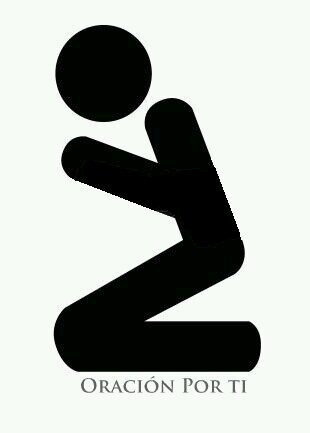 Pero en el camino encontraron a un joven egipcio que los guio a donde estaban los amalecitas.
12
1 Samuel 30:15  Y le dijo David: ¿Me llevarás tú a esa tropa? Y él dijo: Júrame por Dios que no me matarás, ni me entregarás en mano de mi amo, y yo te llevaré a esa gente. 

1Samuel 30:16  Lo llevó, pues; y he aquí que estaban desparramados sobre toda aquella tierra, comiendo y bebiendo y haciendo fiesta, por todo aquel gran botín que habían tomado de la tierra de los filisteos y de la tierra de Judá. 

1Samuel 30:17  Y los hirió David desde aquella mañana hasta la tarde del día siguiente; y no escapó de ellos ninguno, sino cuatrocientos jóvenes que montaron sobre los camellos y huyeron.
12
¡Cómo estaban los amalecitas!
“estaban desparramados sobre toda aquella tierra, comiendo y bebiendo y haciendo fiesta”
¡Qué sorpresa se llevaron!
“Y los hirió David desde aquella mañana hasta la tarde del día siguiente; y no escapó de ellos ninguno”
6
Su experiencia fue similar a la de los antediluvianos.
“como en los días antes del diluvio estaban comiendo y bebiendo” Mateo 24:38
“y no entendieron hasta que vino el diluvio y se los llevó a todos” Mateo 24:39
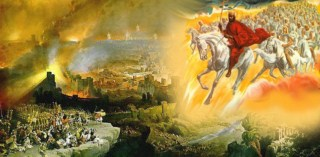 7
El Señor dijo:
Así será también la venida del Hijo del Hombre.
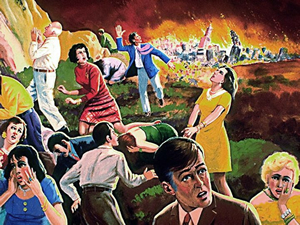 8
Sorpresa y terror:
Son las palabras que describen la experiencia de la mayoría de las personas cuando Cristo venga.
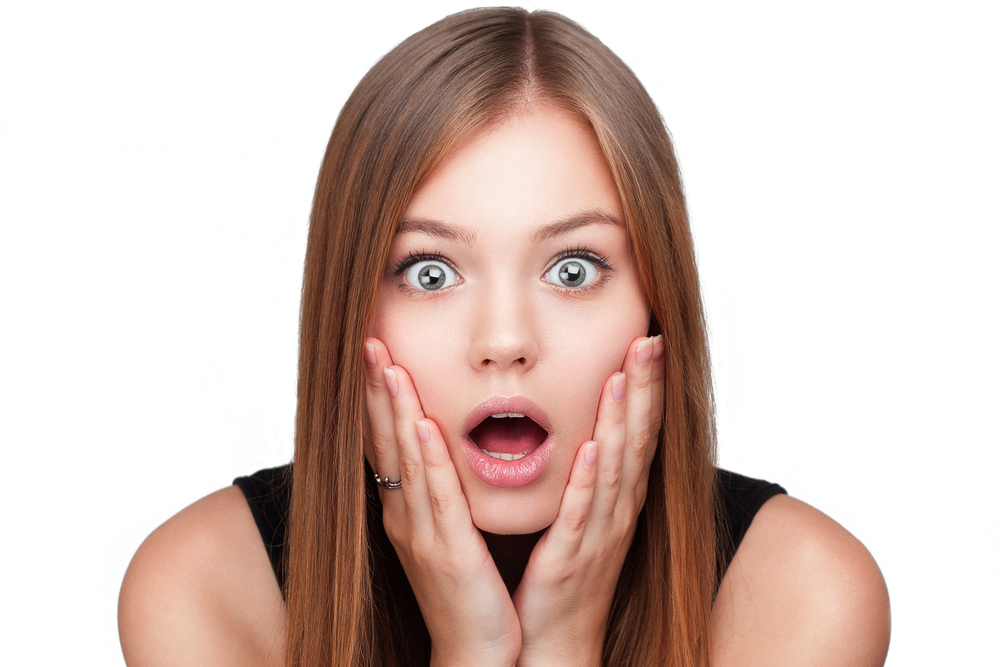 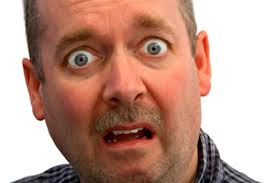 9
No hay motivos para fracasar el día que venga Cristo porque…
Tito 2:11  Dios ha mostrado su bondad, al ofrecer la salvación a toda la humanidad.

Tito 2:12  Esa bondad de Dios nos enseña a renunciar a la maldad y a los deseos mundanos, y a llevar en el tiempo presente una vida de buen juicio, rectitud y piedad, 

Tito 2:13  mientras llega el feliz cumplimiento de nuestra esperanza: el regreso glorioso de nuestro gran Dios y Salvador Jesucristo.
10
Es peligroso andar sin la protección de Dios porque…
… no sabéis lo que será mañana. Porque ¿qué es vuestra vida? Ciertamente es neblina que se aparece por un poco de tiempo, y luego se desvanece. Santiago 4:14.
11
Dios nos ha prometido la vida eterna.
Por eso se nos insta a estar preparados.
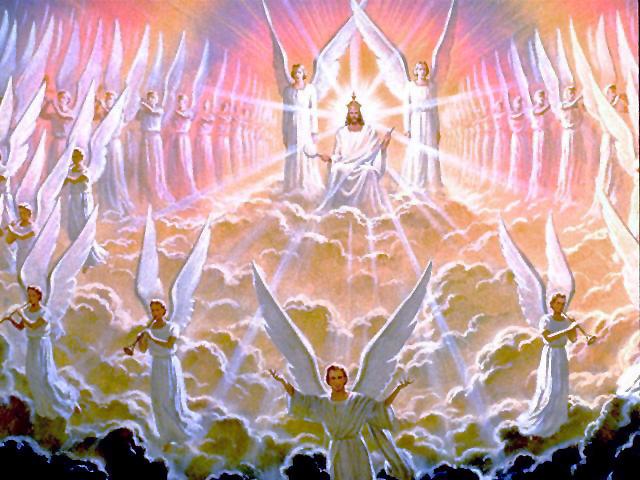 AMÉN
“Y todo aquel que tiene esta esperanza en él, se purifica a sí mismo, así como él es puro”.
 1 Juan 3:3.
12